Scholarships 101
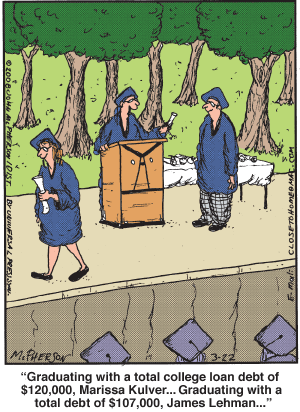 Show 
ME
The
Money!
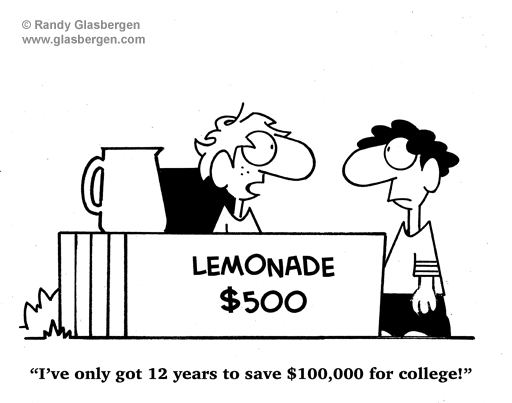 The Cost of college
UO – Tuition + Room & Board + Fees/Extras
Around $10,238 per year (3 terms a year)
Around $25,000 a year (fees/housing)
4 years = $100,000 

Net Cost Calculator: 
https://uoregon.studentaidcalculator.com/welcome.aspx
(colleges are required to have this on their website)
Some perspective…
If you are working a part-time job at the local fast food restaurant – you might be making around $10 an hour. How many hours do you need to work to earn $8,000?

 (remember – that’s just 1 term at the UO – there are 3 terms a year)
About 800 hours! At 10 hours a week – that’s going to take you 80 weeks. 

1 term at the UO is about 9 weeks.

Remember - 1 term at the UO is going to cost around $8,333
This is why scholarships are so IMPORTANT!!
So…..

Where 
Do
You
Start?
Financial aid Terms
Grants
Eligibility based on financial need
No repayment required
Scholarships
Eligibility based on EFC, remaining need, merit, or a combination
No repayment required
Work study/Loans
Awarded by the college using FAFSA information
5 different groups
of scholarships
School Specific Scholarships $$$$$
State Scholarships $$$$
Local Area Scholarships $$
Regional Scholarships $
National Scholarships $
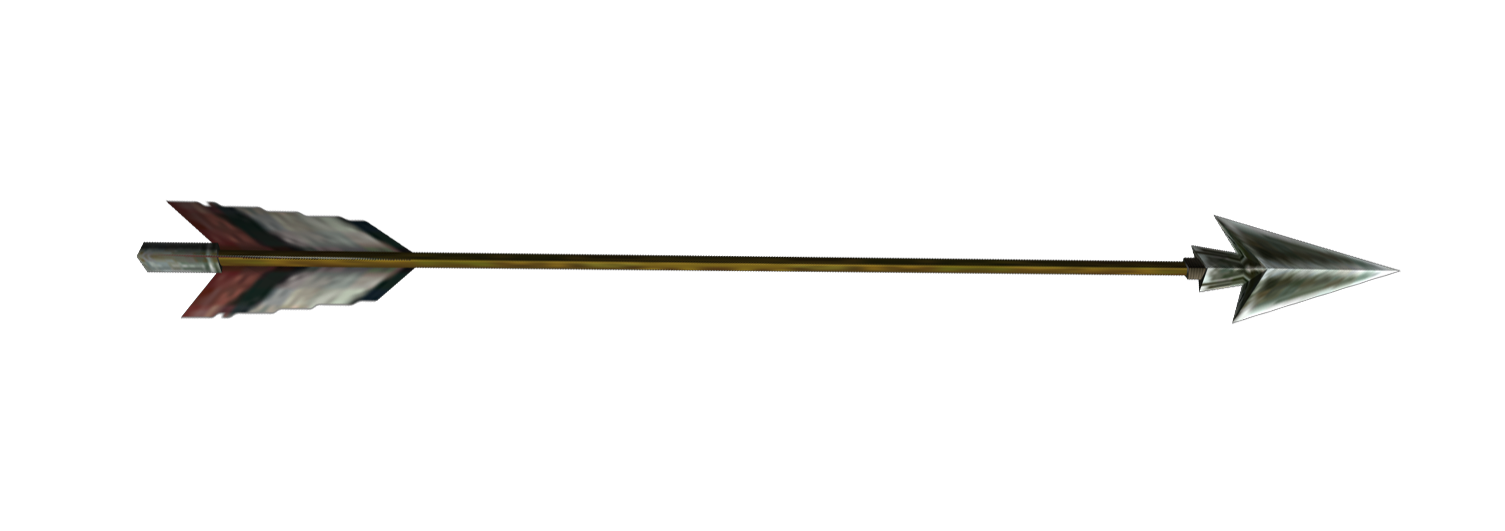 Where to start?
School-based scholarships, State Scholarships
FAFSA
OSAC, local scholarships-NAVIANCE
National Scholarships: fastweb.com, finaid.org, collegeboard.com, Scholarships.com
WUE 
(Western Undergraduate Exchange)
This program allows students to pay less (generally 150% of instate tuition) to an out-of-state college to participating 2-year and 4-year colleges. 


http://wiche.edu/wue
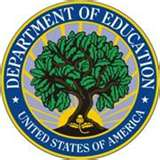 FAFSA
Where: www.fafsa.ed.gov

Important dates: January 1st is the earliest you can apply in order to be considered for aid the following school year.  i.e. January 2016 for the fall term 2016
 
Deadlines: It is never to late to apply. But the sooner the better, since funds are limited.  

What you will need: Your parents’ most current tax info, your social security #, and a list of potential schools
[Speaker Notes: At no time should it cost you to apply for FAFSA, if the website asks for money you are at the wrong place. If you don’t have access to the internet you can fill out the paper version or use the computers in the career center. No matter when you apply you will still be eligible for government loans which are cheaper then private loans.  Listing a school doesn’t mean you have to attend.  You can list several school and see which one offers the best awards package.  However, you can only accept fin aid from one school.]
CSS Profile
http://css.collegeboard.org/

Mostly private schools…..
some public
OSAC
(Oregon Student Assistance Commission)500+ Scholarships with ONE Application
November 1st is the day it’s posted……
February 15, 2016 
Priority deadline for Early Bird 
If error-free, enter a drawing for a $500 scholarship; many available
5:00 pm (PST)

March 1, 2016 
FINAL deadline
OSAC Scholarship Applications & all required documents must be submitted to OSAC by 5:00 pm (PST)

https://app.oregonstudentaid.gov/
OSAC Ins and Outs
Transcript (#1 reason for rejection)
Activities Chart WITH hours spent
Essay questions
A.  Explain your career aspirations and your educational plan to meet these goals. Be specific.
B. 	Explain how you have helped your family or made your community a better place to live. Provide specific examples. 
C.  Describe a personal accomplishment and the strengths and skills you used to achieve it.
D.  Describe a significant change or experience that has occurred in your life. How did you respond and what did you learn about yourself?
School Specific Scholarships
For most colleges and universities – scholarships are listed under Financial Aid
		University of Oregon
		Lane Community College Foundation

College websites can also be little gold mines for non-university sponsored scholarships.
		University of Portland

Google: KEY WORDS: 
	name of school scholarships
National Scholarships
Naviance 
	Scholarship Search List
	National Scholarship Search
			
Websites
	www.finaid.org
	www.fastweb.com
	scholarships.com

Professional Organizations
	ex. American Medical Association
	Unions, etc.

Paying for scholarships searches=SCAM!
Local Area Scholarships
(approximate date and amount)
Peace Scholarship, $500, April 11th
Kiwanis, $500, March 11th
Eugene Masonic Lodge #11, $2000 April 24th
Singer Foundation Scholarship, renewable $ varies, April 8th
Keizer Permanente Health Career, $2000, January 14th
Comcast $1000 December 4th
4j Sponsorship Full ride at Lane, January 15th
Delta Rotary $500-$3000, April 1st
Dr. Niles Scholarship $1000, May 8th
Earl Hulstrom (Masonic Scholarship) $1000 April 7th
EEA (Eugene Education Association) $600, March 31st
Kendall Rides (free car or $1000) May 13th
Boosters, $1000, May 11th
Comcast, $1000, December 3rd
Most of these scholarships can be found on Naviance – but check with your local bank, your dentist, parent’s work, your local union etc.
Getting Organized is key!
Team approach!
Have the Naviance Letter of Recommendation filled out extensively 
Use Google Calendar with live links to applications
Use a spreadsheet with colleges, scholarships, and important dates
Use an app to help with time management: ie: iProcrasinate
Need Help??
Forecaster: Will Tell You Your Families: EFC
Counselor Blog      http://blogs.4j.lane.edu/sheldon_career/about/

University of Oregon Workshops
Monday, October 26th
How to Find and Compete for Scholarships 10-11 AM Umpqua Room
How to Write Essays for Scholarships 11-12 PM  Umpqua Room

Friday, November 6th
How to Find and Compete for Scholarships 11-12 PM Umpqua Room
How to Write Essays for Scholarships 12-1 PM Umpqua Room

Wednesday, November 18th
How to Find and Compete for Scholarships 1-2 PM Condon 260
How to Write Essays for Scholarships 12-1 PM Condon 260

Thursday, December 3rd
How to Find and Compete for Scholarships 1-2 PM Umpqua Room
How to Write Essays for Scholarships 2-3 PM Umpqua Room
www.fafsa4caster.ed.gov
Take away!
Start Early!
You do not have to be the perfect student to apply for scholarships
Never pay to apply for a scholarship
Fill out your FAFSA in January of your senior year – most scholarships require it.
Final perspective
If you spend 10 hours filling out scholarship applications and end up getting a $1,000 – 
How much money did you make an hour?		
$100!!! 

	Better than $10 an hour at your local fast food job….and tax free!
Remember to take time for yourself and not get too overwhelmed with considering your post-high school education and career options
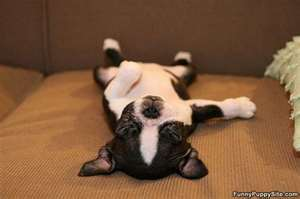